Examining the Information Practices of LGBTQ+ Individuals: Evidence-based Implications for Libraries

Vanessa Kitzie 
Assistant Professor, University of South Carolina

Libraries in the Digital Age (LIDA)
June 15, 2018
[Speaker Notes: Hello, my name is Vanessa Kitzie and I am an Assistant Professor at the University of South Carolina

Today I’ll be sharing findings from a research study examining the information practices of individuals with lesbian, gay, bisexual, transgender, and queer or questioning identities. I’ll also examine how social media sites and search engines may afford and constrain these practices.]
Information Inequality
Physical
Intellectual
Sociocultural
(Eva, Lesbian, Female)
[Speaker Notes: Image source: http://bit.ly/2sqr0hF

When we think about information inequality from a library and information science perspective, we emphasize physical and intellectual barriers to access. However, information inequality can also be produced by sociocultural factors. 
 
Take this account from one of my dissertation participants, Eva, which is not her real name. She describes her choice of information sources to learn more about a lesbian identity: 
 
“I was … scared of diving too deep into books... it felt like too much.” 
 
Here, Eva does not identify a dearth of information available to her, nor does she experience intellectual barriers to reading books. Instead, her avoidance of books emanates from a fear of becoming too immersed in learning about a lesbian identity and potentially adopting it.]
Information Practices
Info-related activities & skills
Membership to culture & social groups
[Speaker Notes: Image source: http://bit.ly/2sTwnXX

But why is Eva afraid of exploring such information in the first place? Well, it’s likely that her memberships to social groups and larger culture have reinforced that a heterosexual identity is normal and preferred. 
 
An information practices perspective denotes that our relationship to information is shaped by these everyday social and cultural expectations and assumptions of how the world should work. 

Take entering the men or women’s restroom. Each time we commit this practice, we are unthinkingly reinforcing a larger cultural assumption that gender is binary. Information practices that contest this notion are difficult to adopt, given they challenge what has been taken for granted over a long period of time.]
Metatheoretical Umbrella
Metatheory
Social constructionism (Berger & Luckmann, 1966)
Theories
Information practices (de Certeau, 1984)
Information worlds (Jaeger & Burnett, 2010)
Information poverty (Chatman, 1996)
[Speaker Notes: Image source: http://bit.ly/2sAWuzZ

The concept of information practices differs from what you’ve probably heard more often within LIS – “information behaviors.” So why ”practices” instead of “behaviors”?

Well, ”practices” better fits under my guiding metatheory. A metatheory represents an abstracted way of seeing the world. You can think of a metatheory as an umbrella, held together by the theories, or spokes, which comprise it. 

The metatheory of social constructionism recognizes that our reality is not objective. Instead, we actively construct our reality based on how we negotiate meaning with others and have agency in determining our reality.]
Research Questions
RQ1. How does sociocultural context shape the information practices of individuals with LGBTQ+ identities?

RQ2. How do the information practices of individuals with LGBTQ+ identities produce sociocultural context?

RQ3. What is the role of technology, namely social media websites, if any, in affording information practices of individuals with LGBTQ+ identities?

RQ4. What is the role of the technology, namely social media websites, if any, in constraining information practices of individuals with LGBTQ+ identities?
[Speaker Notes: Image source: http://bit.ly/2sGqMS0

The metatheory of social constructionism informed my research questions, which achieve two, related objectives:

For the first two questions, I wanted to position LGBTQ individuals as actively constructing their realities. While question 1 recognizes that these individuals are often oppressed in mainstream society, question 2 acknowledges that they are not cognitively nor culturally helpless when achieving information-related goals (de Certeau, 1984). 
Questions 3 and 4 examine how online technologies are used for identity work. I wanted to frame technology here as an actor that affords and constrains information practices, rather than determining them.]
Data Collection & Analysis
Participants as theorists (Dervin, 1999)
Two sources:
Semi-structured interviews (N=30)
Snowball, convenience sampling
Critical Incident Technique (Flanagan, 1954)
Social Q&A pairs (N=300)
Emic & Etic coding (Miles & Huberman, 1994)
Constant comparison (Charmaz, 2014)
Validity:
2 coders, ICR = 0.93 (Cohen’s kappa)
Member checking
Triangulation
Use of pseudonyms
[Speaker Notes: Image source: http://bit.ly/2sZtN2H

While I triangulated my findings by comparing two data sources, today I am focusing on one data source – interviews with 30 individuals identifying as LGBTQ, between the ages of 18 to 38. 

Social constructionism also informed my research methodology. Specifically, I envisioned my participants as theorists within their own information worlds (Dervin, 1999). 

To position these individuals as theorists, I used several strategies, including asking them to define concepts such as identity for themselves and to recall significant or memorable events centered around their LGBTQ identities. 

I also used emic and etic coding, meaning that both my theoretical framework and participant accounts informed my analysis.]
Cultural Level
Navigating visibility 
(James, Transgender, Male)
Embodied learning
(Mark, Transgender, Male)
[Speaker Notes: Image source: http://bit.ly/2sVAeU6

A key finding from my research is that LGBTQ individual identified several important information practices beyond those conventionally discussed in LIS – such as needs, seeking, and use. 

One practice at the cultural level is navigating visibility. Namely, culture shapes what information is visible to participants. For instance, participant James remembers how media sources limited his knowledge of what identity expressions were possible:

“I actually had no idea that [a male transgender identity] existed. I knew that male to female existed … I just didn’t think it was possible …you see a lot of movies about male to female but you don’t really see a lot in media about female to male.” (James, P25, Transgender, Male)

Since cultural resources provide individuals with limited visibility and means for identity expression, they rely on embodied learning. As participant Mark remembers:

“…When I was dreaming, my identity in my dream was as male instead of female …that’s how I became aware that my narrative was as a male and then I realized that something was off.” (Mark, P30, Transgender, Male)]
Social Group Level
Authenticity
(Stephanie, Queer, Female)
Reading
(Casey, Queer, Gender Non-conforming)
[Speaker Notes: Image source: http://bit.ly/2ivdeqw

Since participants rely on experiential and embodied learning, they look for others who share similar experiences. Entering a social group means learning how to practice information within the context of that group in a way deemed authentic by others. As Stephanie recounts:

“I came back [to school] my sophomore year and was like, ‘I'm here, I'm queer, but no one knows because I dress really girly.’ So I started playing with how I dressed and wore more masculine clothing.” (Stephanie, Queer, Female)

However, to enter a social group, participants must be recognized, or read, by others as authentically LGBTQ. This can be based on how they act, appear, or the language they use. However, this can be problematic when one identifies as LGBTQ but isn’t read as such. As Casey explains: 

“I run an LGBT archive and research center…I have to say I’m queer all the time so that people don’t think I’m a random straight ally who is fascinated by the queer community.” (Casey, P8, Queer, Gender non-conforming)]
Affordances
Navigating visibility 
(Rose, Queer, Female)
Embodied learning
(Jamie, Transgender, Male)
Catfish: a person who sets up a false personal profile on a social networking site for fraudulent or deceptive purposes
[Speaker Notes: Image source: http://bit.ly/2sRlVzl

Now, I want to quickly overview how search engines and social media sites, both identified as formative to participants’ LGBTQ identities, afford and constrain some of the practices I’ve just discussed. 

As mentioned before, participants have limited awareness of LGBTQ identities, particularly at the cultural level. Search engines afforded participants the perception that they can type in anything and get results. This affordance is useful for individuals who lack the language to express their identities. As Rose states:

“Google’s great because you can type in a whole question. So I put in… “are you gay if you kissed a girl” … questions like that that were really specific based on my own experiences hoping that something might come up that was similar.” (Rose, Queer, Female)

Online technologies also afford participants new ways to explore experiential and embodied information. Has anyone heard of the term “catfishing”? Well, it’s a slang term used to describe individuals who set up social media profiles that do not depict their ”true” or authentic identities. Listen to Jamie recall his practice of catfishing when he identified as female, but wanted to explore a male identity:

“[When] I was catfishing… [I’d] be like oh yeah that's not me, I can't go to school and act the same way …as at home [when catfishing]. I can't do that.” (Jamie, P6, Transgender, Male)]
Constraints
Navigating visibility 
(Joanna, Queer, Gender Non-conforming)
Authenticity
(Stefan, Non-binary, Queer, Genderqueer)
[Speaker Notes: Image source: http://bit.ly/2tulWas

While online technologies afford individuals the ability to type anything and receive results, the information made visible in the results page reflects dominant values within a culture, and therefore may stigmatize their identities. As Joanna states:

“..a queer person gets murdered, a queer person gets shot… it’s impossible to search without running into these things… Unless you’re searching for something super specific, you’ll come up with at least one thing that’s bad in the results that will taint your experience.” (Joanna, P28, Queer, Gender non-conforming)

Online technologies can also limit how individuals embody and experience information. Many platforms encode demands for authenticity, such as a real names policy. However, even if platforms don’t encode these demands, authenticity is often a normative expectation within online social groups. As Stefan recounts:

“I was pretending to be a boy on the internet…When …I outed myself …there was a lot of drama …Some people were … like we’re [never] talking to you again, … Then I …got scared and completely backed off.” (Stefan, P12, Non-binary, Queer, Genderqueer)]
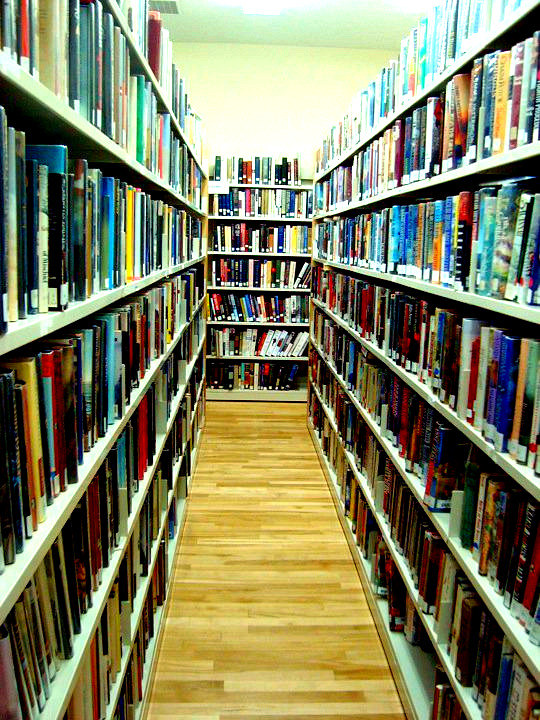 User experience & service
Experiential/embodied info:
Avoiding LGBTQ+ monolith
Interpersonal sources
Sage, Queer, Transgender, Genderqueer, Genderfluid
Community memberships:
Resources authored by LGBTQ+ individuals 
Online resource provision
Autumn, Transgender, Queer, Female
Library outreach
Rachel, Transgender, Female
[Speaker Notes: Flickr Image: http://bit.ly/2jD51h6 

Now I will discuss some implications for how libraries can better serve LGBTQ+ individuals based on these findings, in both online and offline environments. 

First, recognize the importance of experiential and embodied experience within these communities. As Sage states:

“…it’s easy if you’re not living [as trans] every day to assume that there are certain issues that are really important and that they apply equally and …[like] everyone is interested in having gender confirmation surgery and what that means, what the legalities are. When I myself am not interested in that sort of thing. There’s a lot more to being trans than that.” (Sage, P15, Queer, Transgender, Genderqueer, Genderfluid)

This implication can inform collection development decisions, specifically the inclusion of works that depict multiple ways of being transgender

LGBTQ+ individuals do not only rely on formal information produced by community outsiders. Libraries need to consider the characteristics of sources used by insiders, specifically their currency and positive, de-stigmatized portrayals of LGBTQ+ identities. As Autumn notes:

“turning the library into a community space that’s welcome to queer people can become a start. It suddenly becomes a place that, it isn’t, my image of it shifts from texts that are already becoming out of date to this is where things happen now because you can literally go there and talk to people, listen to people talk about their experiences. How can you be more up to date than that?”

This implication denotes the need for online spaces with vetted, current information about LGBTQ+ identities. And these spaces cannot just duplicate the physical books in the library. Rather, librarians need to think beyond what is considered a “formal” source and to the everyday practicalities and barriers to living an LGBTQ+ life. These topics may include how to find clothing exchange programs, safe facilities, and dating resources. These spaces also must build community, as many individuals do not have it. 

Further, this research exemplifies the importance of information intermediaries. Participants for this study seek, share, and use information within LGBTQ+ communities and depend on community insiders for their information, even if available via formal sources. Listen to Rachel describe how she shares information:

“I’ll post links to websites that have …answers that can do more than me, but I’ll …try to paraphrase it in my reply, so …I’ll give you a summary of it, but if you want more information here are some great sources from …PhDs.” (Rachel, P20, Transgender, Female)

This account sounds like the role a reference librarian plays. However, Rachel is viewed as a trusted source, whereas a reference librarian may not be trusted by participants. For this reason, there is a role for outreach by librarians into LGBTQ+ communities to identify individuals who act as resources and ask for their assistance in developing, organizing, and presenting LGBTQ+ resources both in offline and online contexts, such as digital libraries. After all, in a library culture where we promote makerspaces, why can’t we also support LGBTQ+ making?]
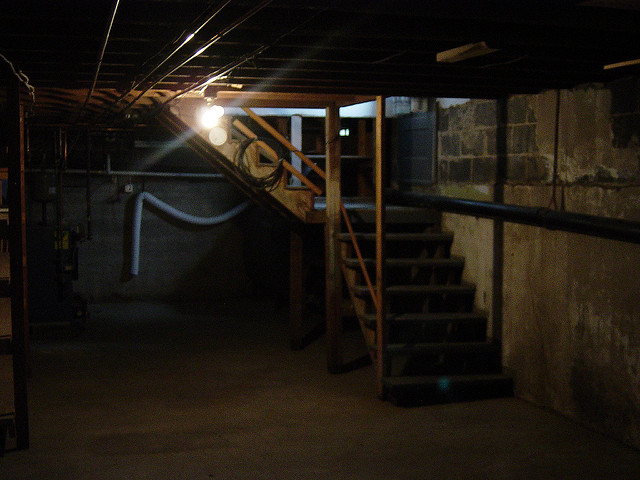 User experience & service
Visibility (Rothbauer, 2010)
Resources not hidden
Joanna, Queer, Gender non-conforming
Tech adoption = more than access
Community & culture
Sensitivity to context
Lauren, Queer, Female
Insider/outsider status
Sage, Queer, Transgender, Genderqueer, Genderfluid
[Speaker Notes: Flickr Image: http://bit.ly/2jt4CjL 

Participant accounts also support an argument made by Paulette Rothbauer, which is that libraries should not assume that everyone wants LGBTQ+ resources to be hidden. As Joanna states:
“…Don’t put us in the basement…. it just ties into this whole thing of like go to the basement where nobody wants you.” (Joanna, P28, Queer, Gender non-conforming)

Circulation statistics don’t tell the whole story. Even if individuals do not check out a books from an LGBTQ+ display does not mean that the visibility of these resources goes unnoticed, or that it does not provide identity affirmation and signal the library as a safe space. 

Visibility is also importance in regard to online technologies. Specifically, it is often assumed that if libraries provide access to online technologies, individuals will have positive information outcomes. However, as findings from my second and third research questions indicate, what is rendered visible when using online technologies is as important as access. Therefore libraries need to be mindful of what resources are made visible to individuals, which may be accomplished by outreach, such as asking for community-contributed metadata.  

It is crucial for librarians to maintain a sensitivity to context, particularly since cultural insiders tend to mobilize physical and geographical resources. As Lauren observes:
“[If my public library had LGBTQ+ resources] I could totally imagine …people picketing [it]… and …a closeted 23-year old being like wow this is worse than I thought…As sites of the production and maintenance of cultural ideas it’s dangerous [for libraries] to …be insensitive …micro-context.” (Lauren, P18, Queer, Female)

Some of the issues related to place that Lauren speaks of could be addressed via the introduction of online resources mentioned previously, as well as electronic outreach. At the same time, we also must consider that not everyone has the technology or the ability to privately access these resources. And this observation brings me to my last point, which is that the recursively of insider/outsider dynamics signifies that there will always be outsiders - both at a cultural and community level. When making decisions, such as those related to programming, librarians must be aware of who they are determining to be insiders based on these decisions. Ideally, libraries would be able to offer enough programming to serve everyone, but unfortunately resources are tight. That does not indicate that thought should not be given to who is be invited into the library. As Sage asks:

“When you think about libraries as safe spaces, who are they safe for?” (Sage, P15, Queer, Transgender, Genderqueer, Genderfluid)]
In Conclusion…
Practices beyond needs, seeking, & use
Experience, context, & material properties
[Speaker Notes: Image source: http://bit.ly/2sRc9gW

In summary…

What does a social constructionist metatheory contribute to our understanding of the information practices of LGBTQ individuals?

First, these individuals engage in a series of practices beyond the ones conventionally discussed in LIS literature, including needs, seeking, and use.

Second, online technologies do not provide deterministically good or bad outcomes for LGBTQ+ individuals, but rather these outcomes are shaped by individual experience, sociocultural context, and material properties of technologies.  

Therefore, findings demonstrate the viability of a social constructionist metatheory to consider how human experience shapes an information interaction. This metatheory uncovers new avenues to help LIS researchers and practitioners better understand the relationship between LGBTQ individuals and information.]
References
Berger, P. L., & Luckmann, T. (1966). The social construction of reality: A treatise in the sociology of knowledge (1st ed.). Great Britain: Penguin Press. 

Butler, J. (1990). Gender trouble: Feminism and the subversion of identity. New York, NY: Routledge. 

Charmaz, K. (2014). Constructing grounded theory: A practical guide through qualitative analysis (7th ed.). Thousand Oaks, CA: Sage.

Chatman, E. A. (1996). The impoverished life-world of outsiders. Journal of the American Society for Information Science, 47(3), 193–206. 

de Certeau, M. (1984). The practice of everyday life (1st ed.). Berkeley, CA: University of California Press.

Dervin, B. (1999). On studying information seeking methodologically: the implications of connecting metatheory to method. Information Processing & Management, 35(6), 727–750.
References
Flanagan, J. C. (1954). The critical incident technique. Psychological Bulletin, 51(4), 327–58. Retrieved from http://www.ncbi.nlm.nih.gov/pubmed/13177800 

Jaeger, P. T., & Burnett, G. (2010). Information worlds: Behavior, technology, and social context in the age of the Internet (1st ed.). New York, NY: Routledge.

Gray, M. L. (2009). Out in the country: Youth, media, and queer visibility in rural America. New York, NY: NYU Press.

Halberstam, J. (2005). In a queer time and place: Transgender bodies, subcultural lives. New York, NY: NYU Press.

Miles, M. B., & Huberman, A. M. (1994). Qualitative data analysis: An expanded sourcebook. Thousand Oaks, CA: Sage.

Talja, S., Tuominen, K., & Savolainen, R. (2005). “Isms” in information science: constructivism, collectivism and constructionism. Journal of Documentation, 61(1), 79–101.